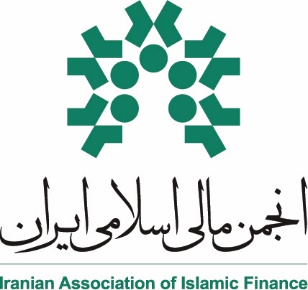 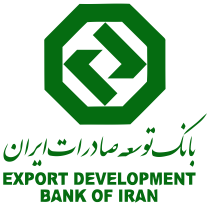 نقش نهادهای مالی اسلامی در حفظ ارزش پول ملی و کنترل تورم ارزی
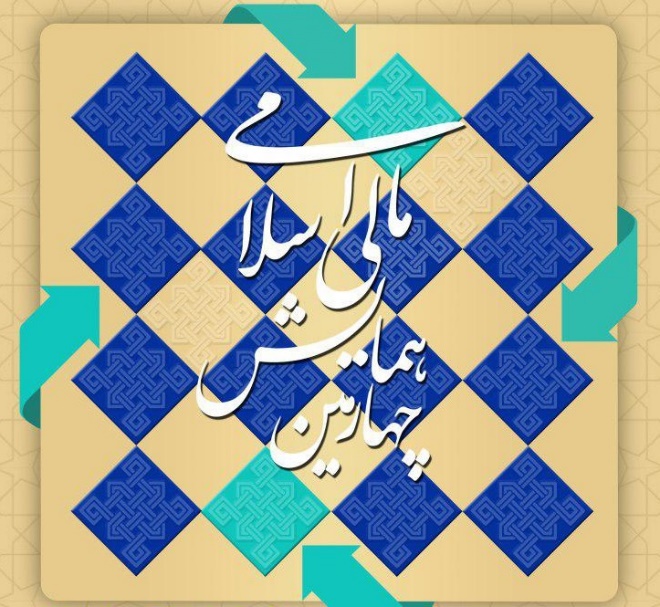 دکتر علی صالح آبادی
پاييز 1397
1
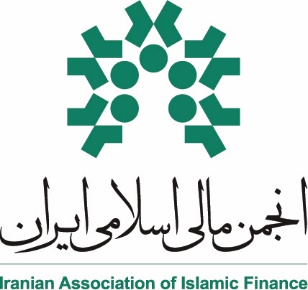 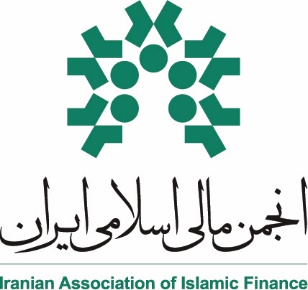 بحران‌هاي مالي
كاهش ارزش پول ملي
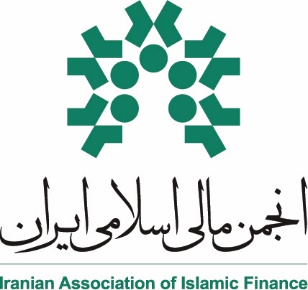 ارزش پول ملي
دو تهدید جدّی بر سر راه صیانت
 حقیقی از ارزش پول ملی
3
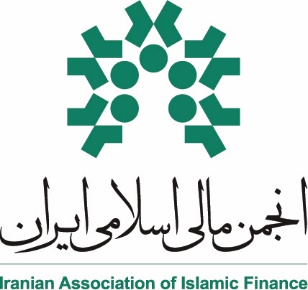 سوء تفاهم‌هاي ارزي: تورم ارزي چيست؟
«جهش نرخ برابری ارز»
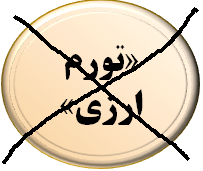 «تضعیف پول ملی»
«حباب نرخ برابری ارز»
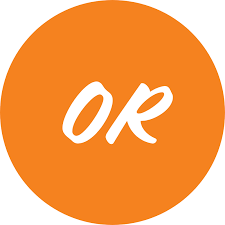 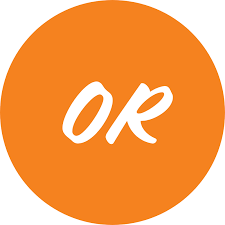 4
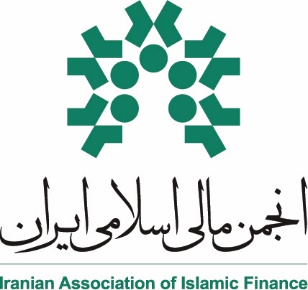 سوء تفاهم هاي ارزي: تورم ارزي چيست؟
نرخ تسعیر ریال در برابر سایر ارزها یک معلول است و نه یک علت اقتصادی
5
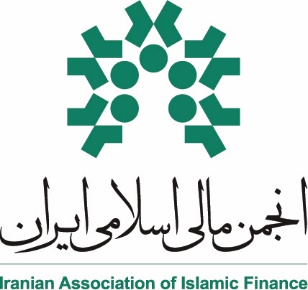 چيستي نهاد پولي و مالي اسلامي
شارع مقدس برخی از ابزارهای پولی و مالی مرسوم را تایید کرده، 
برخی را رد کرده
 و برخی را با اصلاحاتي تاييد
 و یا ابزارهای مالی نوینی را خلق و ایجاد کرده است.
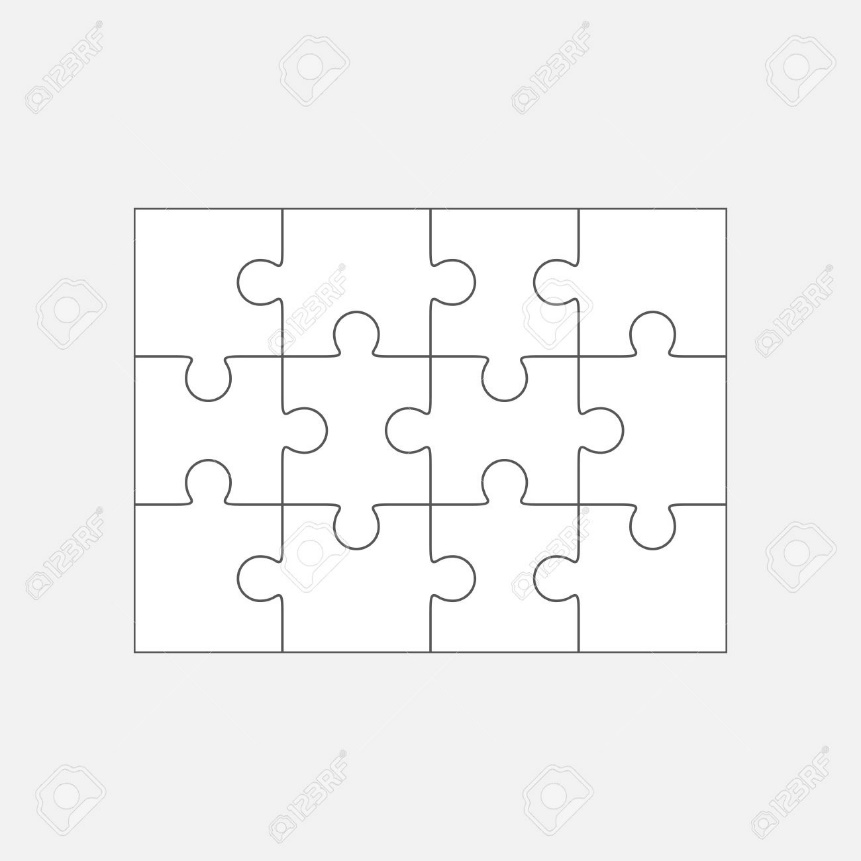 جور نبودن پازل‌های حلال و حرام
6
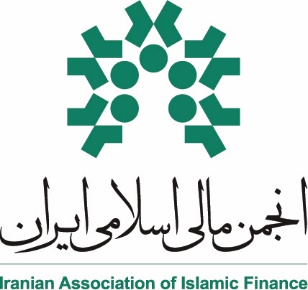 ويژگي هاي مزيت بخش نهادهاي مالي اسلامي
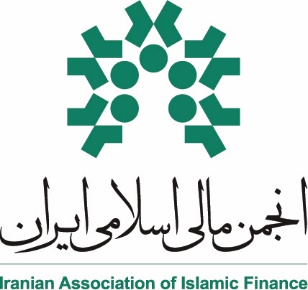 ويژگي هاي مزيت بخش نهادهاي مالي اسلامي
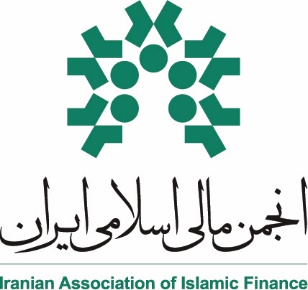 جايگاه نهاد مالي اسلامي براي تاثيرگذاري در تورم و نرخ ارز
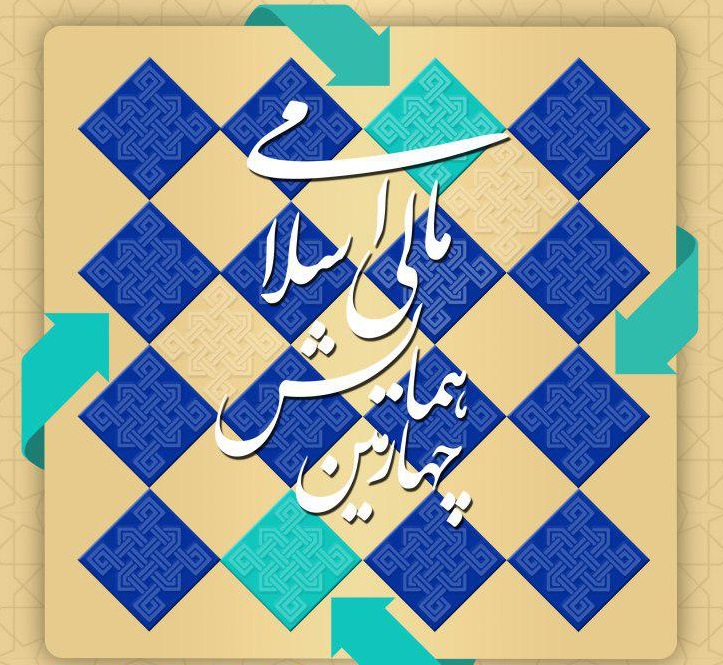 با توجه به جدید بودن دانش بانکداری اسلامی، محققین این حوزه تاکنون بیشتر به مقوله «بانکداری تجاری اسلامی» (Islamic Commercial Banking) پرداخته‌اند. اما مقوله «بانکداری مرکزی اسلامی» (Islamic Central Banking) و تنظیم رابطه بانک مرکزی با دولت، بانک‌ها و موسسات اعتباری غیربانکی و عموم مردم در چارچوبی اسلامی، تاکنون خیلی مورد توجه نبوده است.
9
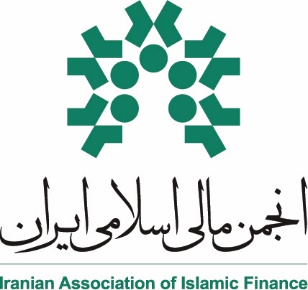 ابزارهاي اعمال سياست‌هاي پولي در ايران
10
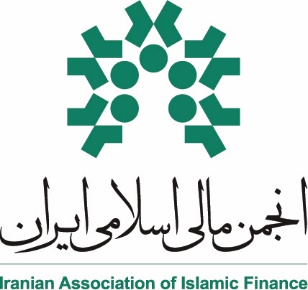 بازار پول اسلامي (بازار بين بانكي شرعي)
11
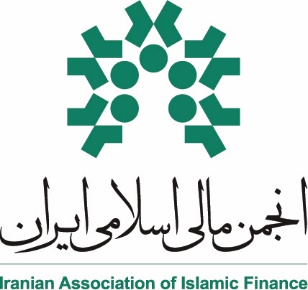 مهمترين ابزارهاي مالي اسلامي
منبع: آسیب شناسی بازار بین بانکی ریالی در ایران با تاکید بر ابعاد فقهی رسول خوانساری پژوهشكده پولی و بانکی 1393
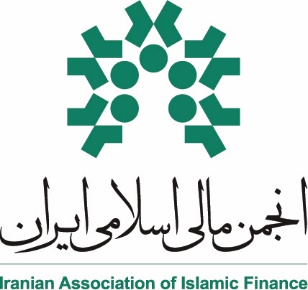 مروري بر آخرين وضعيت صنعت خدمات مالي اسلامي
براساس گزارش منتشره
IFSB  2018
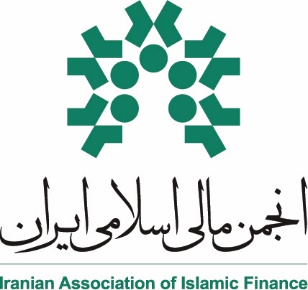 تفکیک صنعت خدمات مالی اسلامی بر اساس منطقه و نوع دارایی (میلیارد دلار، 2017)
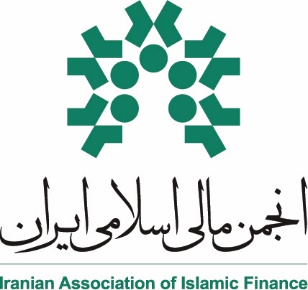 ترکیب انواع خدمات مالی اسلامی جهانی 2017
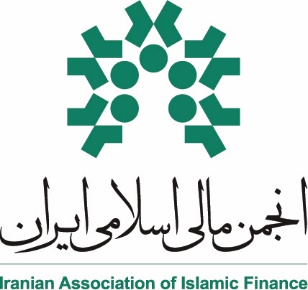 سهم هر كشور از دارايي هاي بانكداري اسلامي جهاني در سال 2017
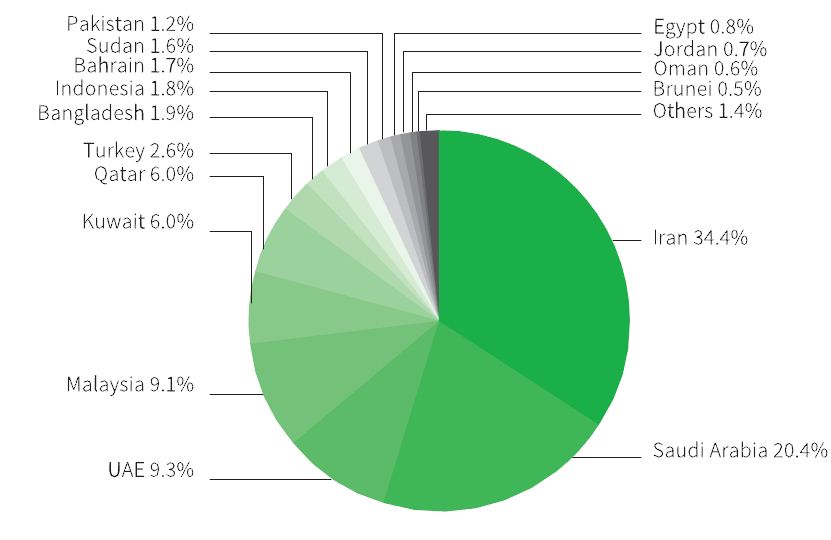 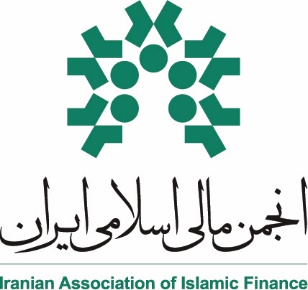 رشد متوسط مرکب آمار کلیدی بانکداری اسلامی از 2013 تا 2017
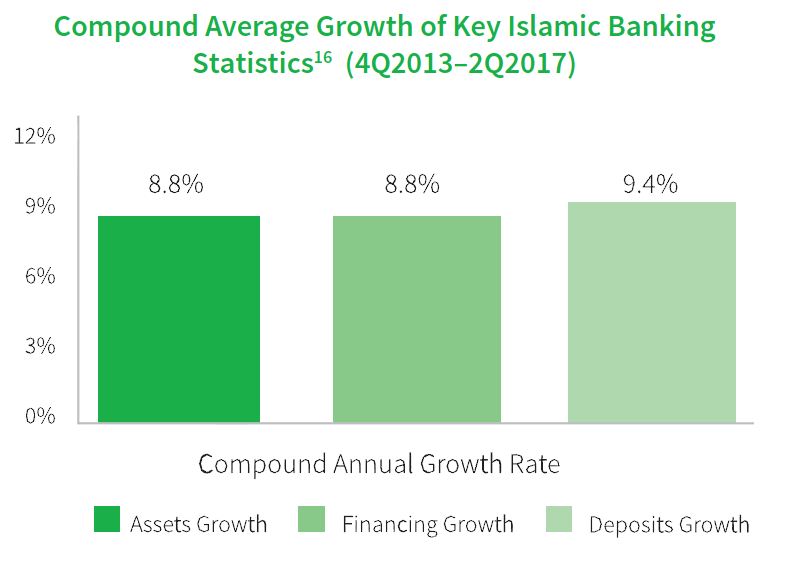 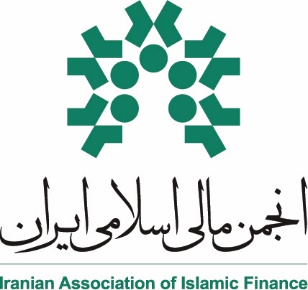 روند رشد متوسط سالانه بانکداری اسلامی از 2014 تا 2017(بصورت فصلی)
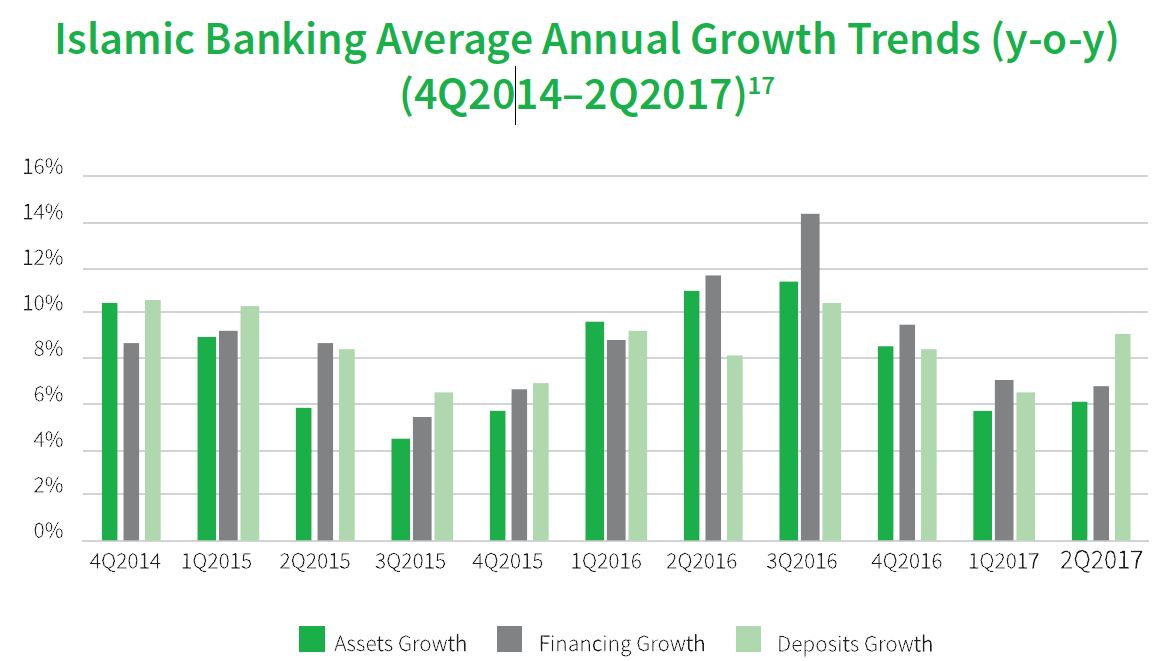 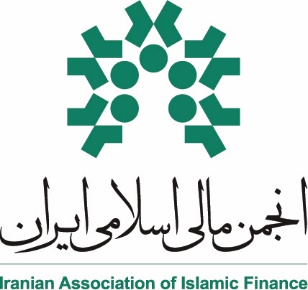 میزان دارایی های مالی اسلامی به تفکیک منطقه از 2008 تا 2017
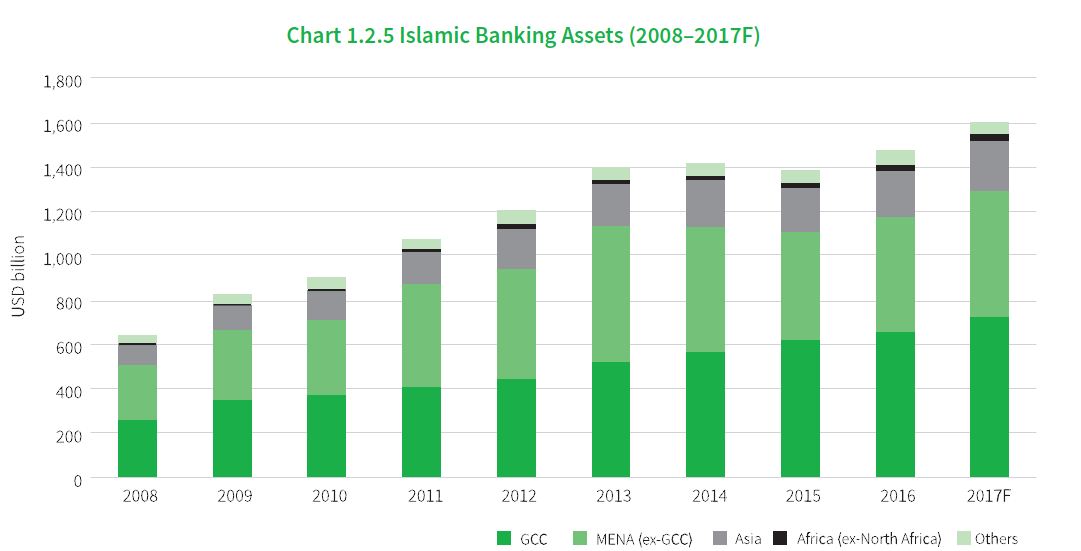 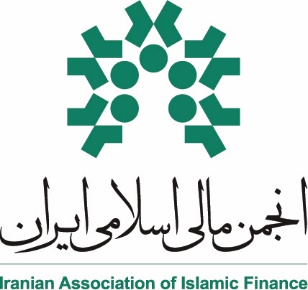 روند انتشار صکوک از 2004 تا 2017 به تفکیک صکوک دولتی و شرکتی
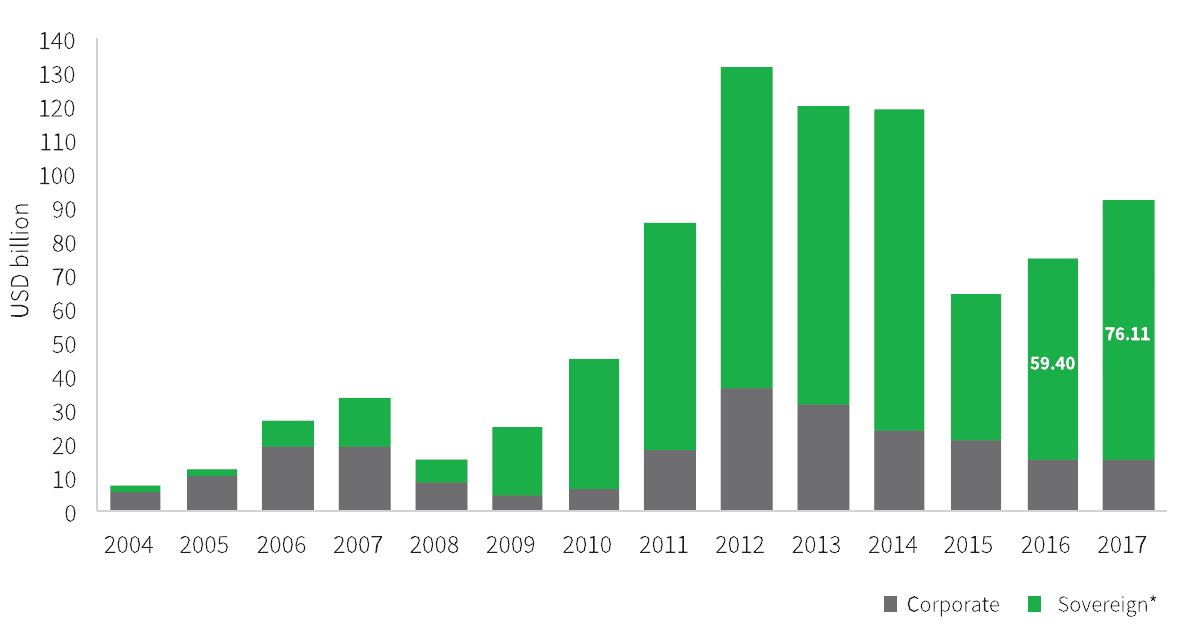 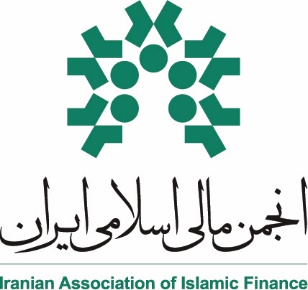 سهم کشورها در انتشار صکوک به تفکیک صکوک دولتی و شرکتی در سال 2017
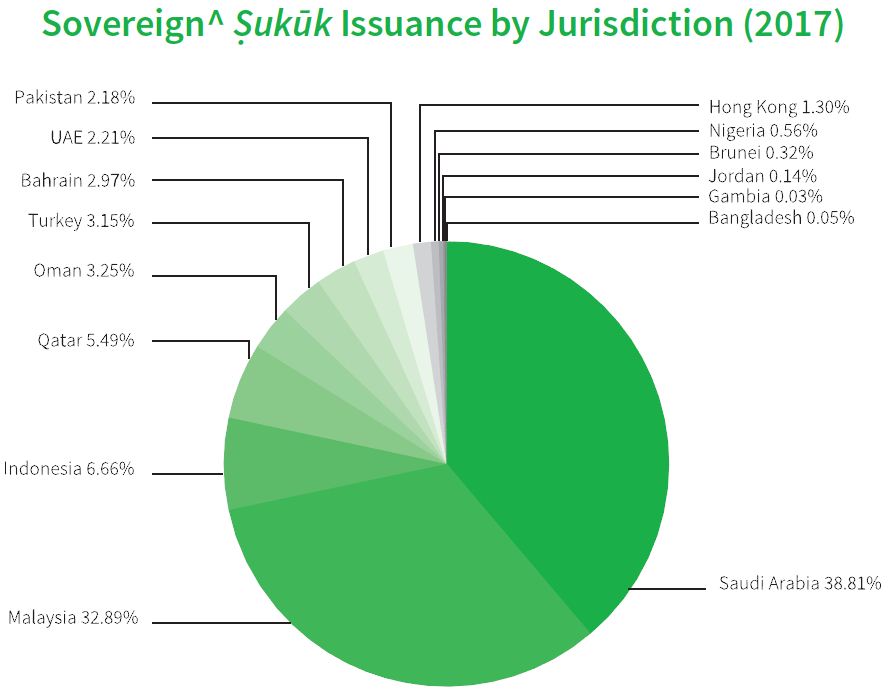 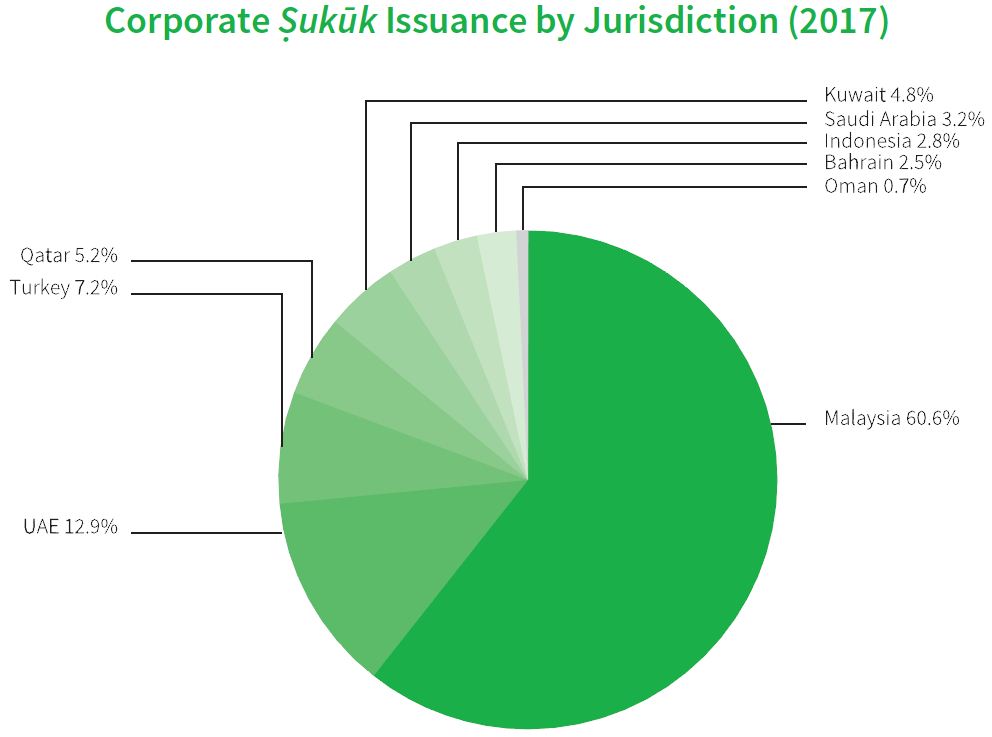 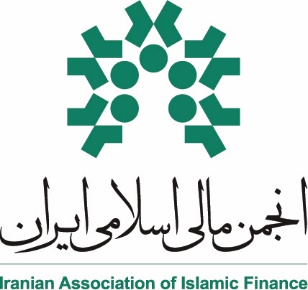 رشد میزان دارایی تحت مدیریت و تعداد صندوق های اسلامی از سال 2008 تا 2017
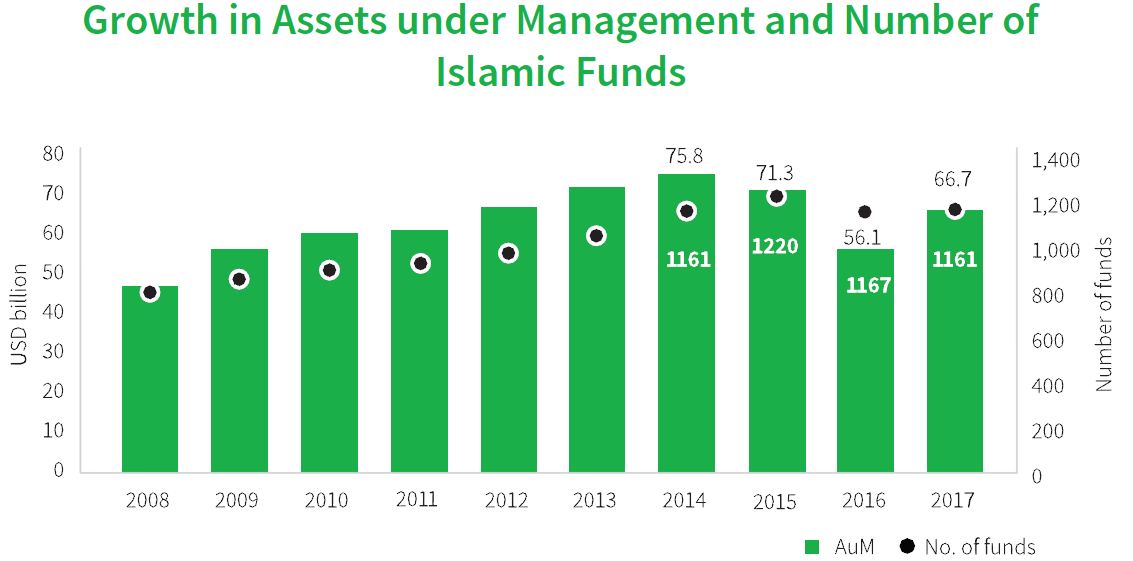 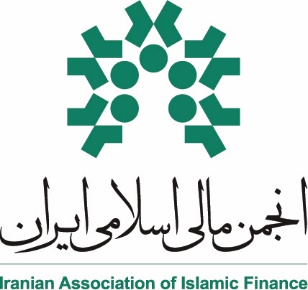 global contribution growth 2012-2016
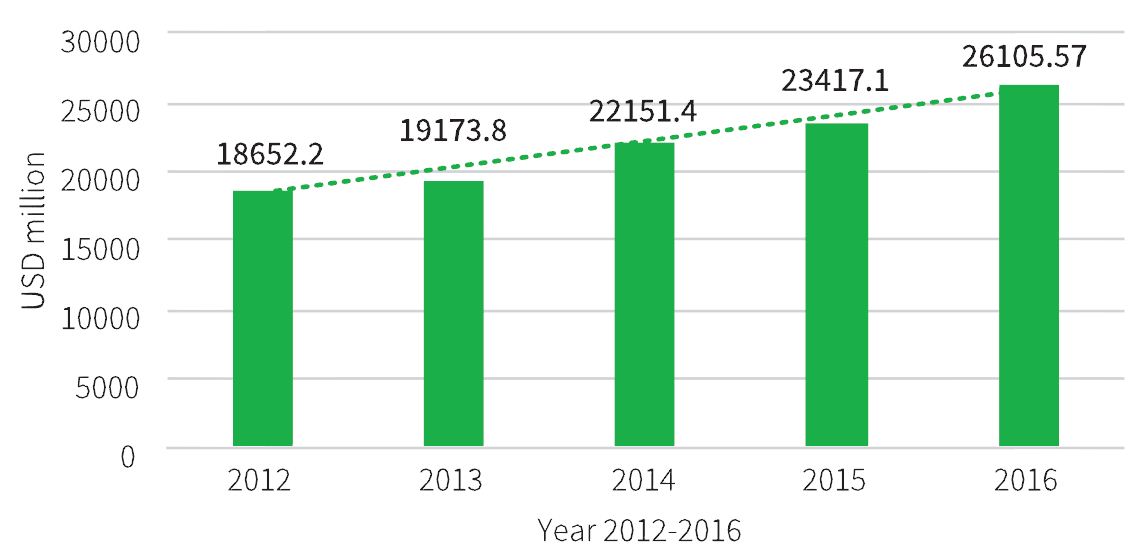 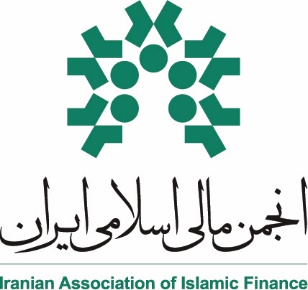 تکافل در کشورهاي مختلف اسلامي در سال 2016
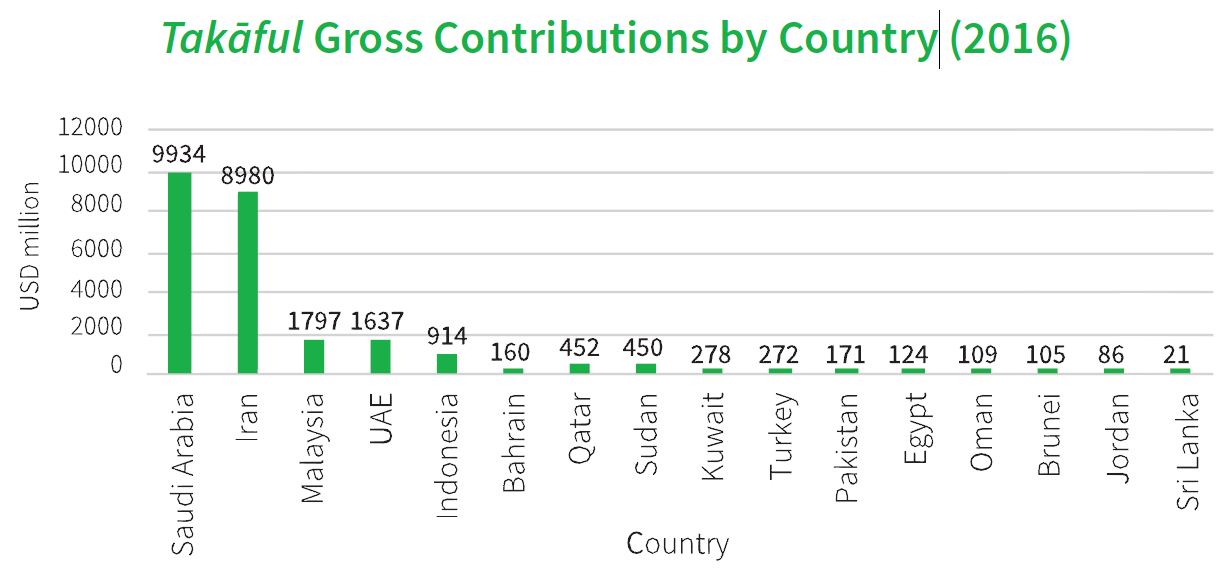